State Board of FinanceInvestment Operation and Returns2nd Quarter  FY2021
Dennis Milligan
Arkansas Treasurer of State
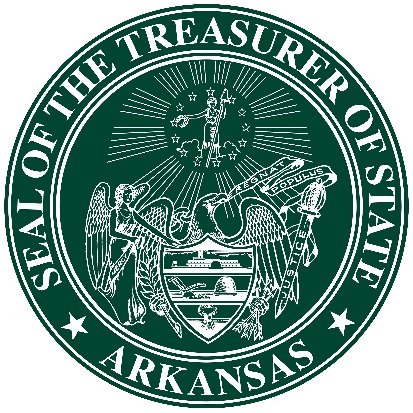 [Speaker Notes: State Board of Finance Investment Operation and Returns, 3rd  Quarter - 2019]
Short-term Investment Revenue, Receipted
2nd Quarter FY 2021
Total: $961,078.29
Long-term Investment Revenue, Receipted2nd Quarter FY 2021
Total: $7,429,033.36
Total Revenue per QuarterFY 16 – FY 21
$408 million total
4
[Speaker Notes: Fiscal Year 2016 through fiscal year 2019 quarterly total revenue comparison.]
Share of Market Value Total
Treasury Portfolio Allocation*as of 12/31/2020
Money Management Earnings / Return on InvestmentFY17- FY21
6
[Speaker Notes: Fiscal year monthly comparison of money management balance and earnings.]
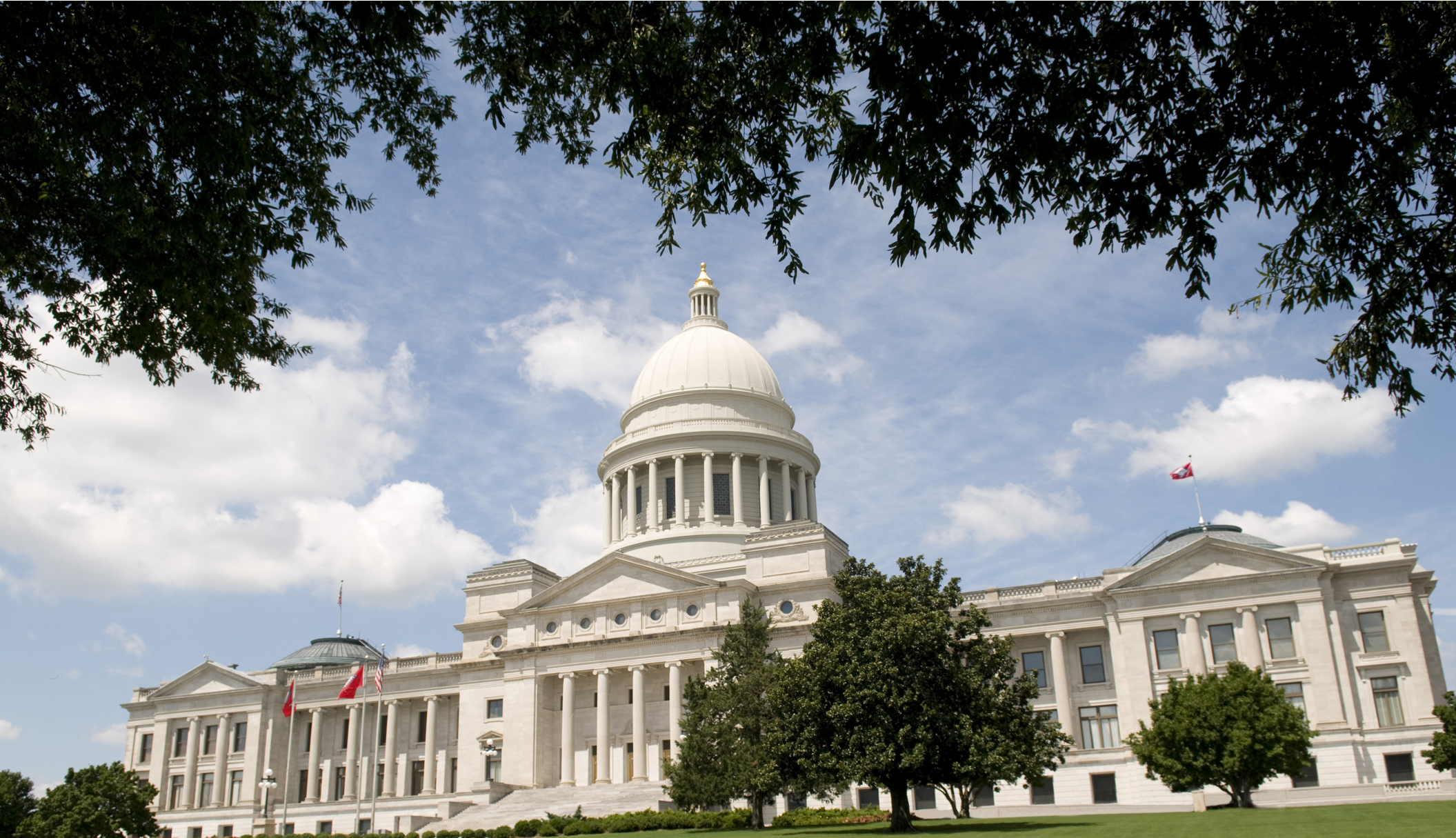 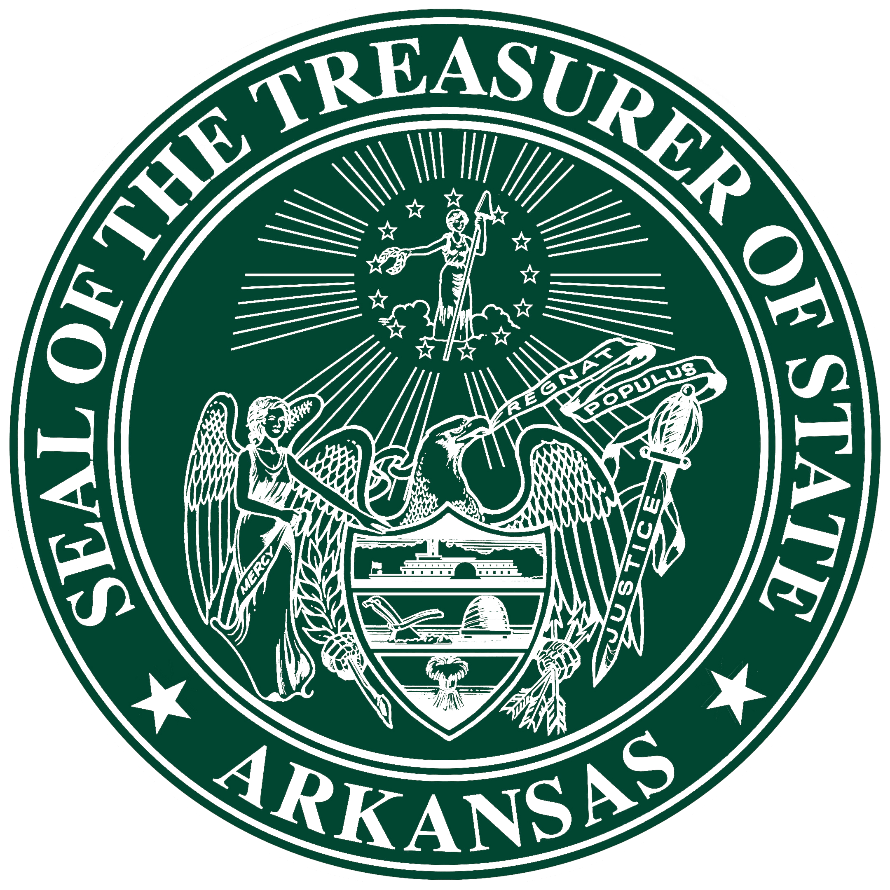 [Speaker Notes: State Board of Finance Investment Operation and Returns, 3rd  Quarter - 2019]